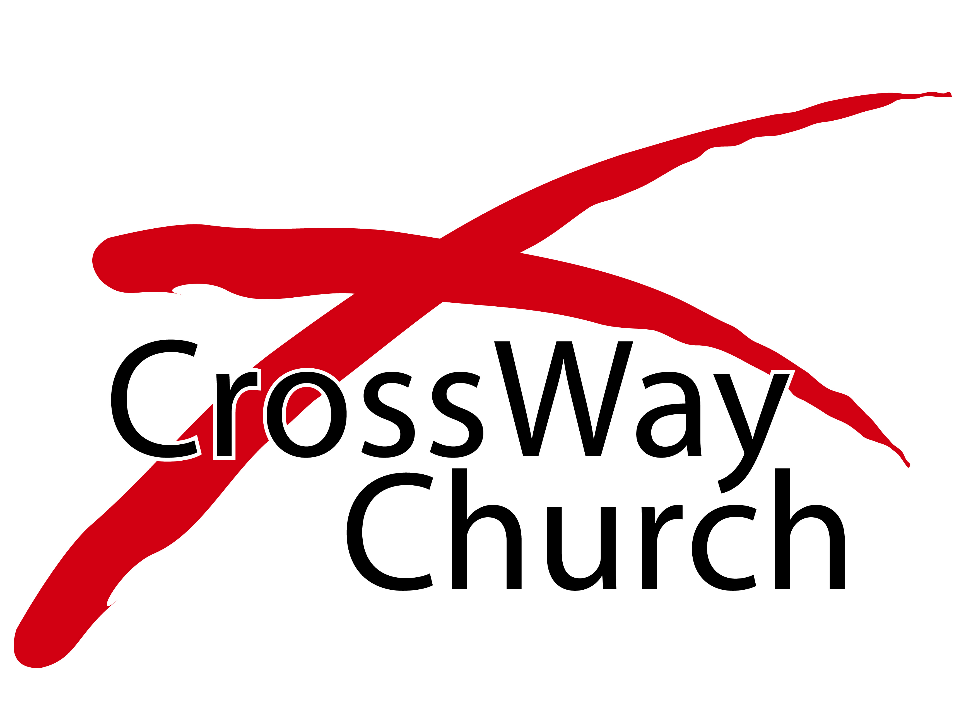 Welcoming the Far off
A Special Sunday Message
Luke 15:20-24
© August 19, 2018
Abe Park
Now the tax collectors and sinners were all drawing near 
to hear him.  And the Pharisees and the scribes grumbled,
 saying, “This man receives sinners and eats with them.”

Luke 15:1-2
προσδέχομαι (prosdechomai) means: 

			1. to receive favorably, take up, receive, welcome 

   			2. to look forward to, wait for
Now there was a man in Jerusalem, whose name was Simeon,
and this man was righteous and devout,  waiting for the
 consolation of Israel, and the Holy Spirit was upon him.

Luke 2:25
And coming up at that very hour she began to give thanks to God
 and to speak of him to all who were waiting for the 
redemption of Jerusalem.

Luke 2:38
Not many days later, the younger son gathered all he had
 and took a journey into a far country, and there he 
squandered his property in reckless living.

Luke 15:13
μακρός  (makros) means: 

			1. pertaining to taking a relatively long time, long
 
   			2. pertaining to being relatively distant, 
			    far away, distant
And he arose and came to his father. But while he was still a long way off, his father saw him and felt compassion, and ran and embraced him and kissed him.
(makron)

Luke 15:20
“Beware of the scribes, who like to walk around in long robes,
 and love greetings in the marketplaces and the best seats in the
 synagogues and the places of honor at feasts, who devour
 widows’ houses and for a pretense make long prayers.
 They will receive the greater condemnation.”


Luke 20:46-47
“The Father running is countercultural, this parable depicts a father who leaves the comfort and security of his home and humiliates himself before the village. The coming down and going out to his son is a parable of the incarnation. The costly demonstration of unexpected love in the village street demonstrates a part of the meaning…”
“As the father runs through the street, half the village runs after him. The Father’s actions are a drama of reconciliation that can restore the boy to his home and to his community. After this scene, no one in the village can reject or despise him.” 
—Kenneth Bailey
The Cross & the Prodigal
The Father covers over their shame

We are called to become like the Father

To receive/welcome those that are far off
THREE PRACTICAL QUESTIONS FOR OUR EVERYDAY LIFE
Am I far off/distant from God? 

In what ways can we allow the Father to cover over our shame?

How can we be more like the Father? Who do we need to pursue as the Father did for us?
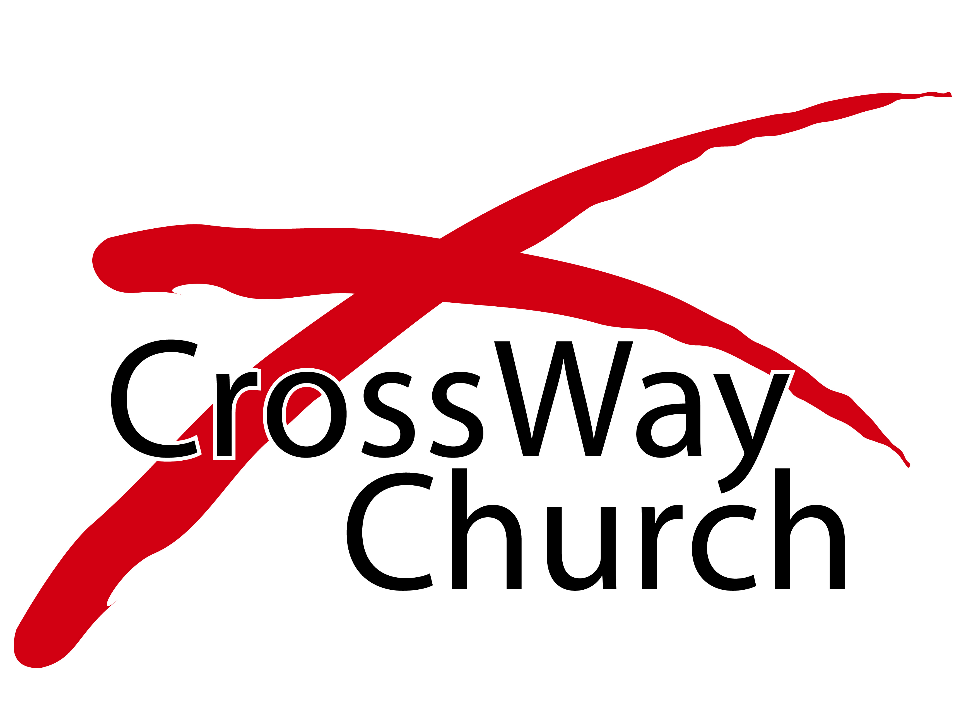